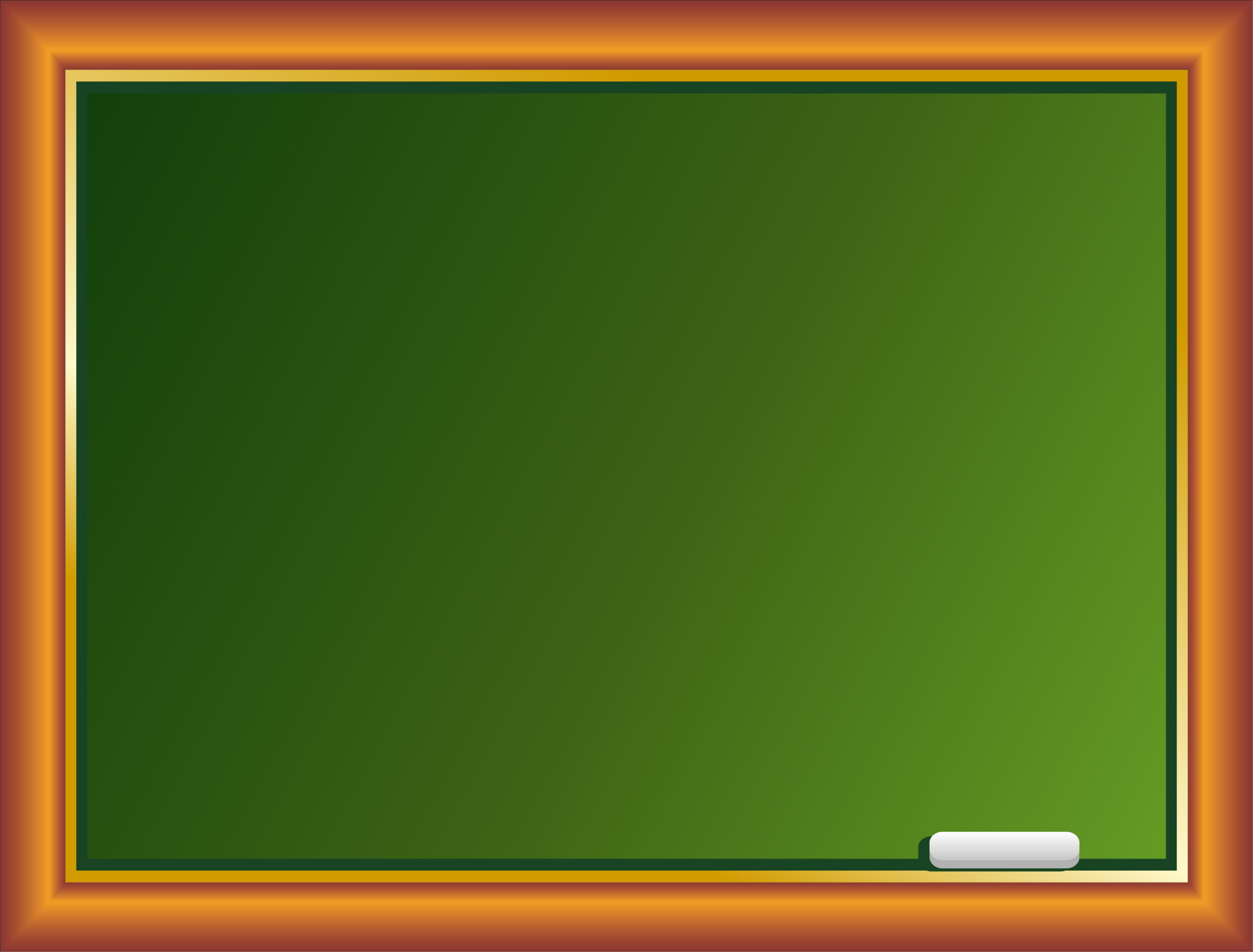 Состав числа 7
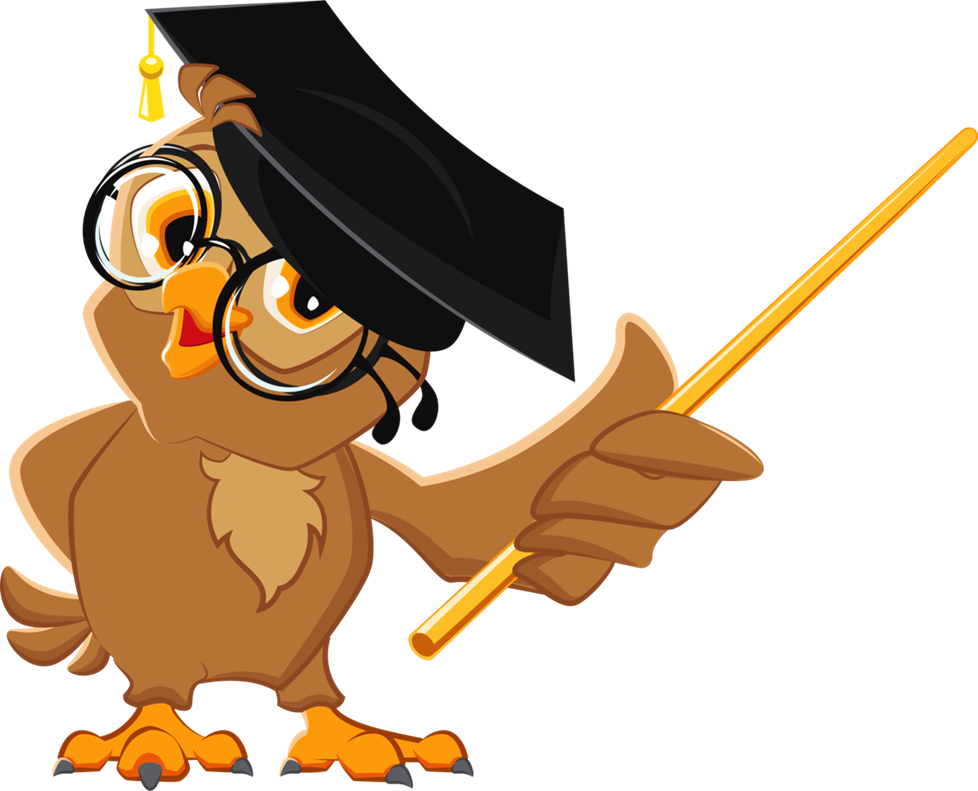 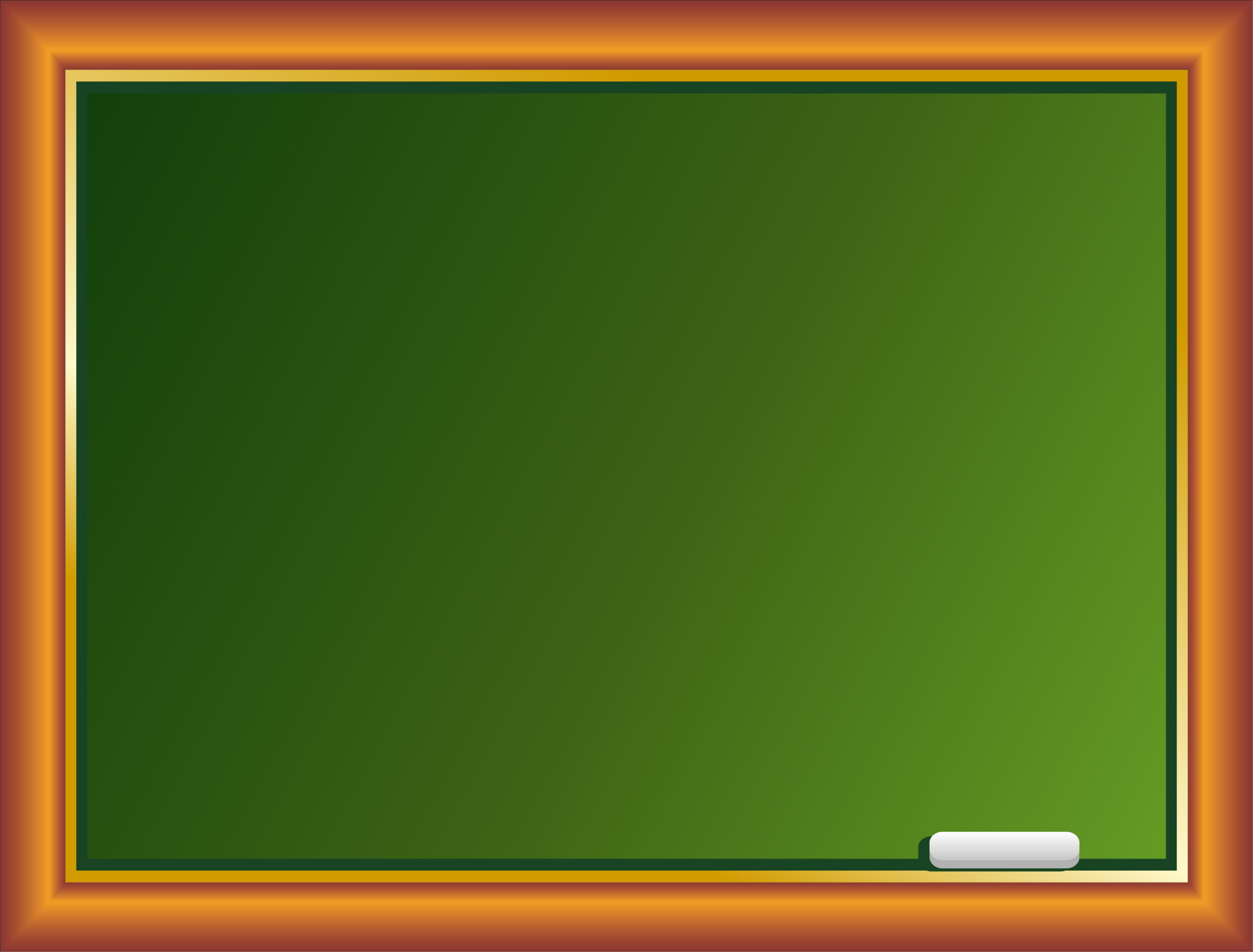 7
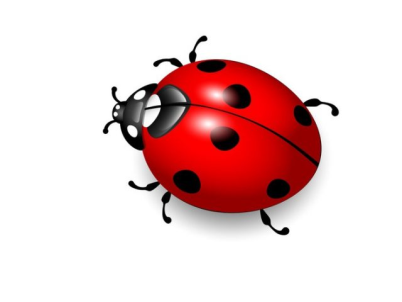 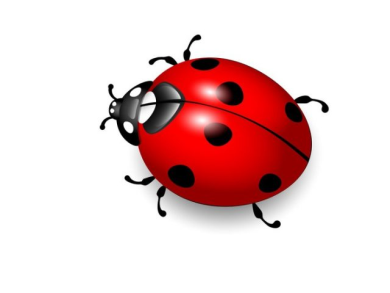 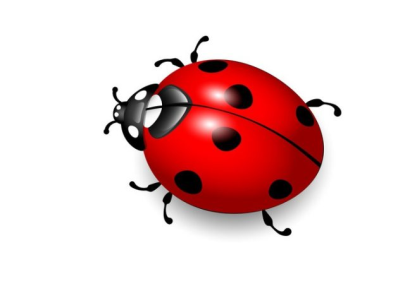 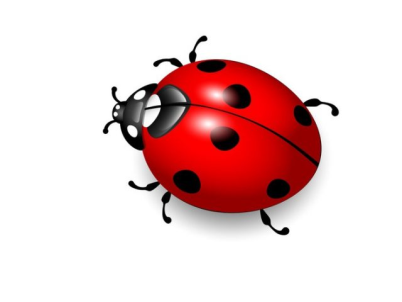 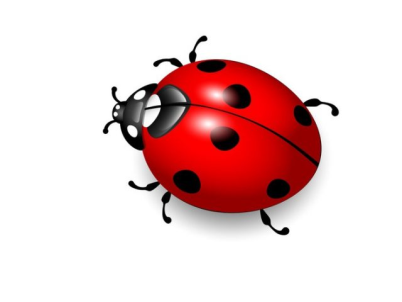 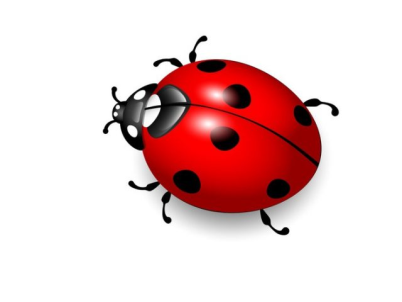 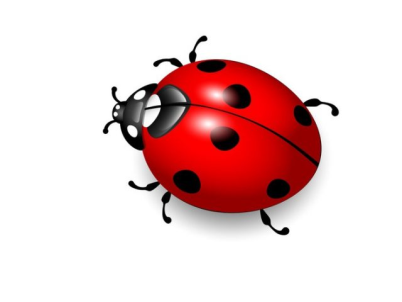 1 +1 +1 +1 +1 +1 +1 = 7
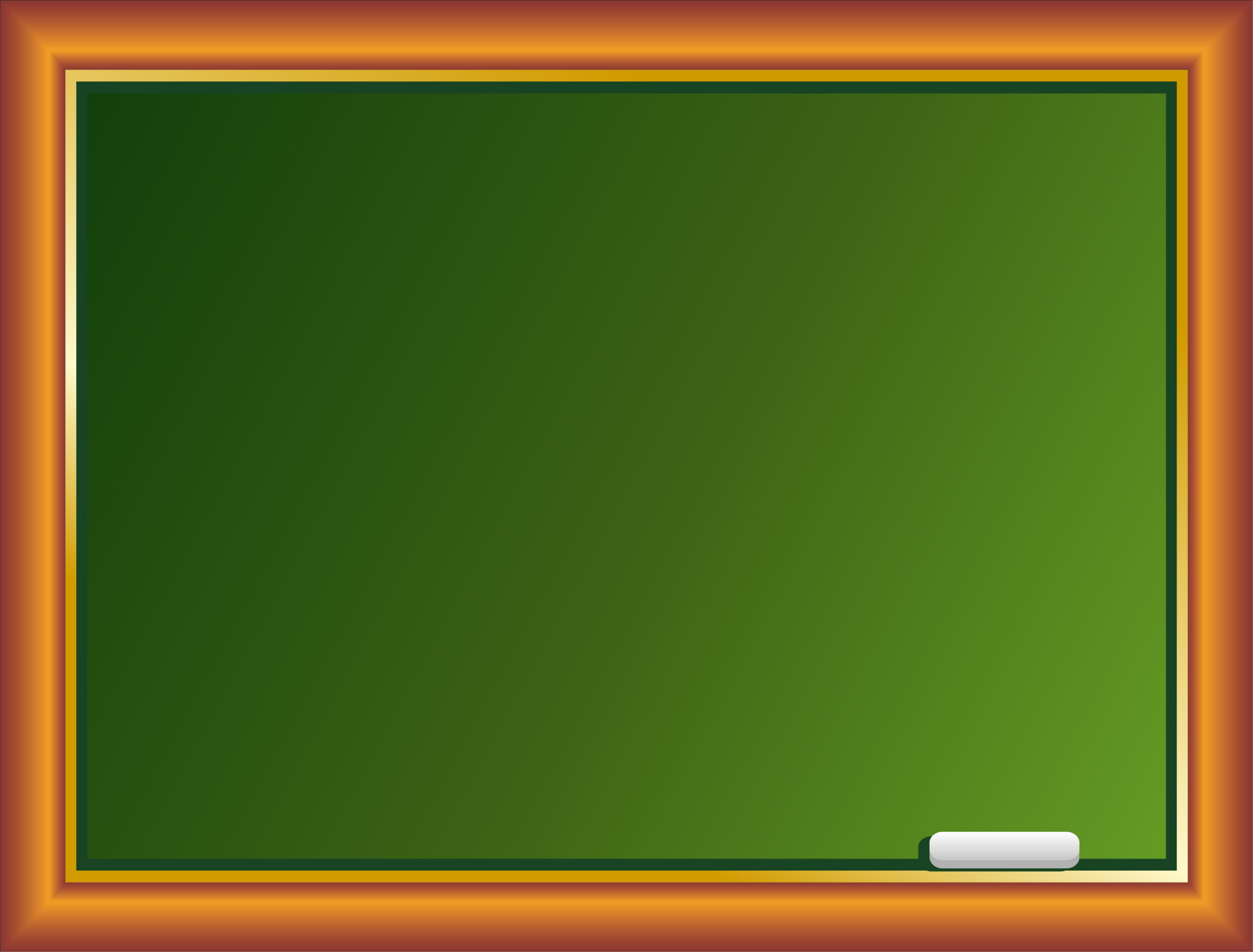 7
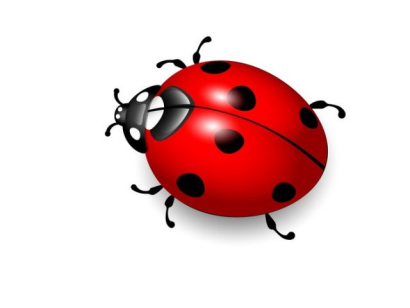 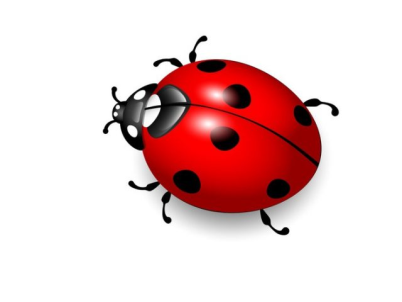 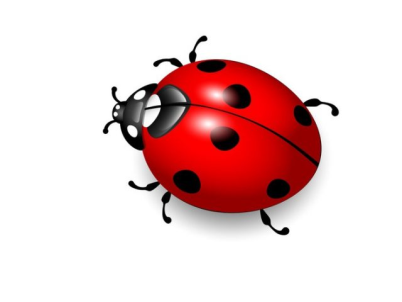 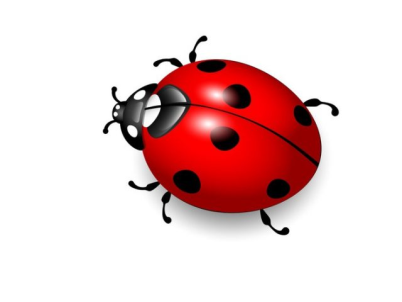 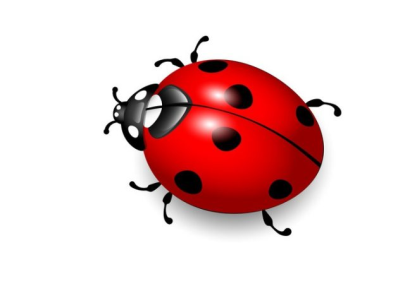 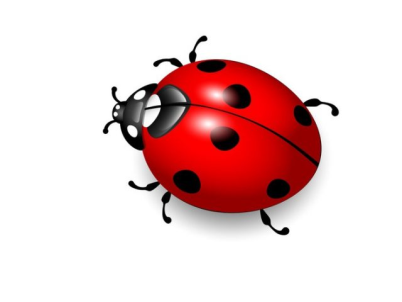 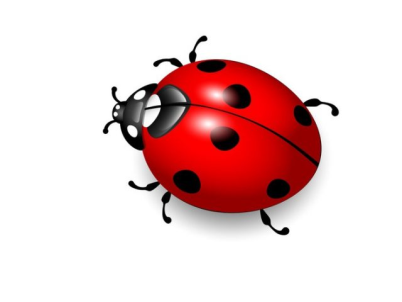 1
6
1 + 6 = 7
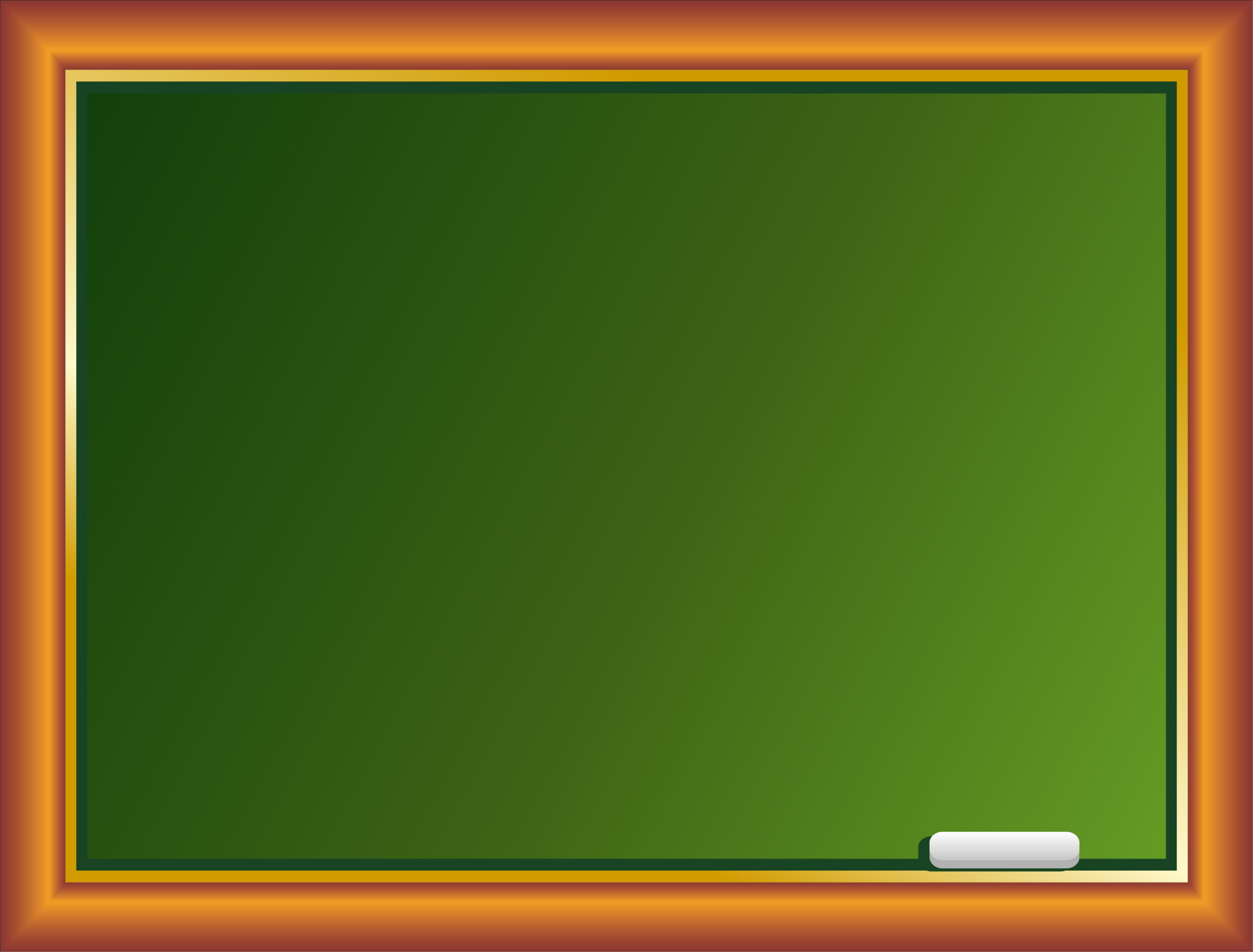 7
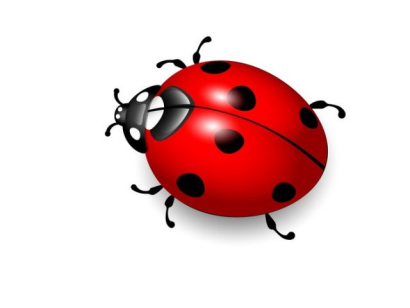 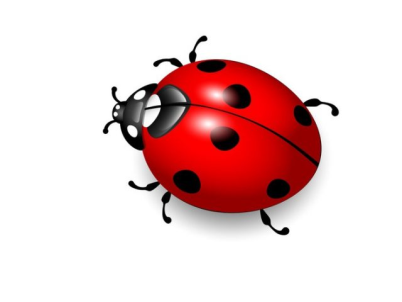 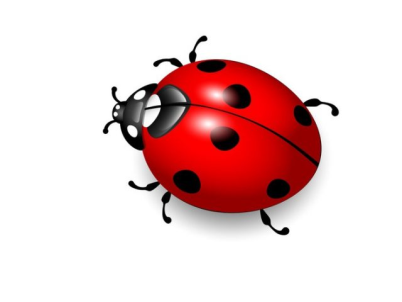 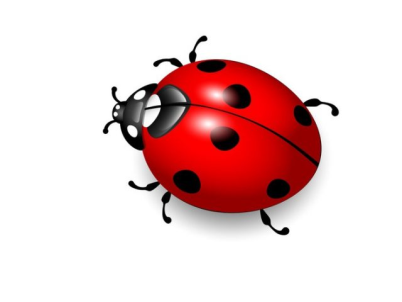 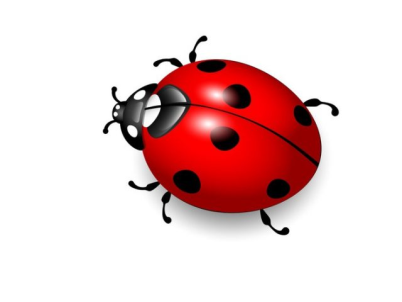 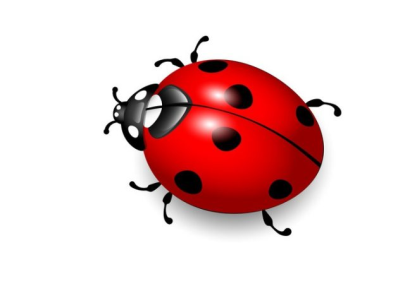 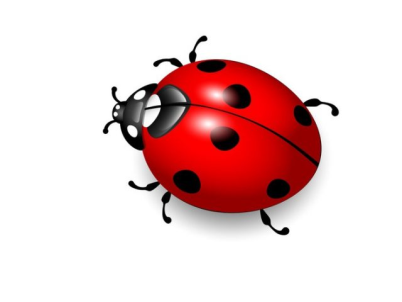 1
6
6 + 1 = 7
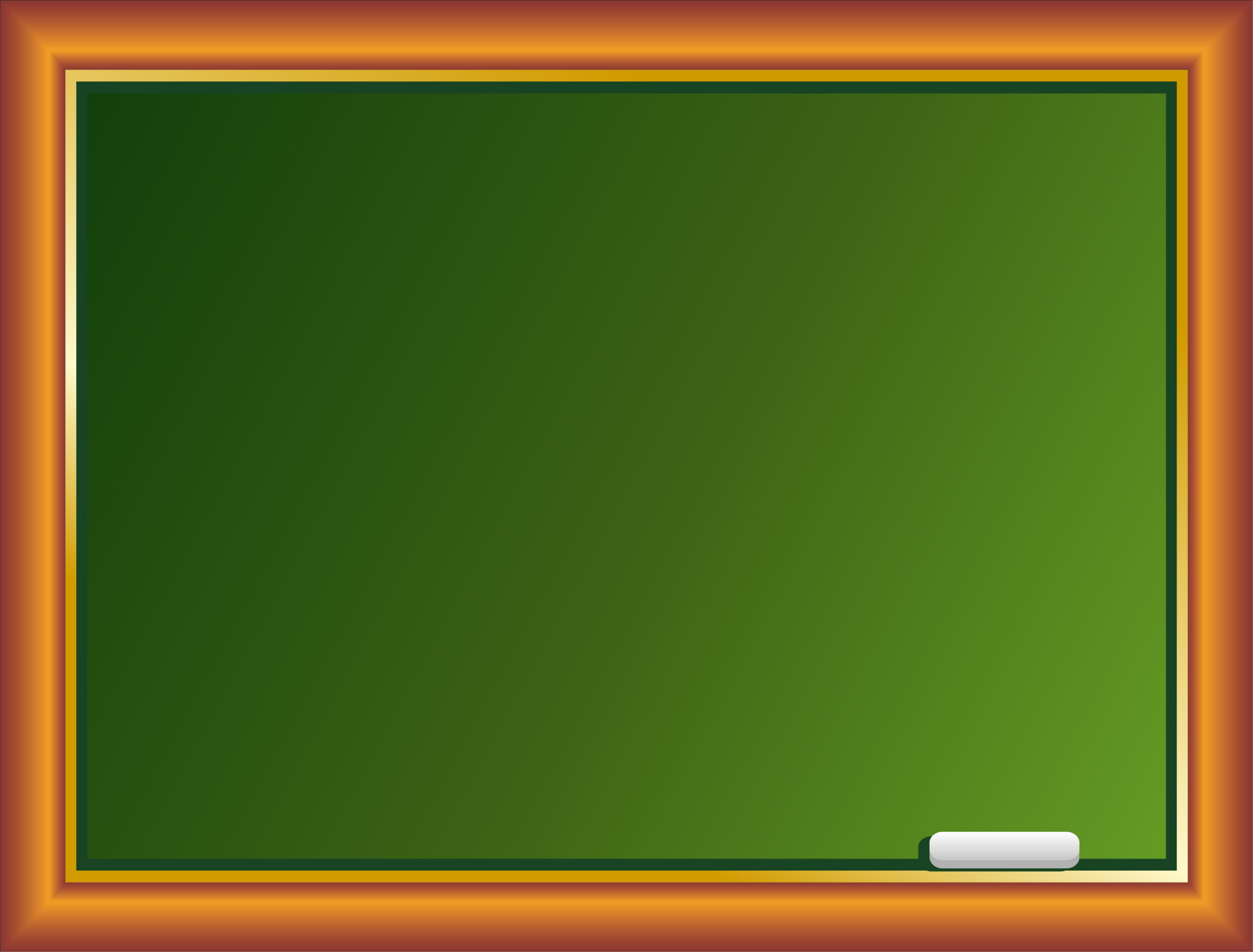 7
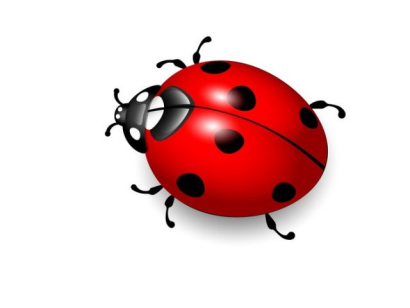 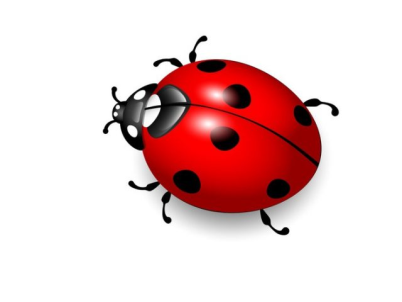 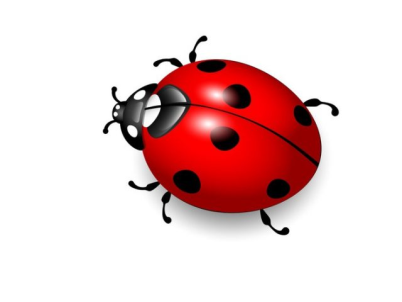 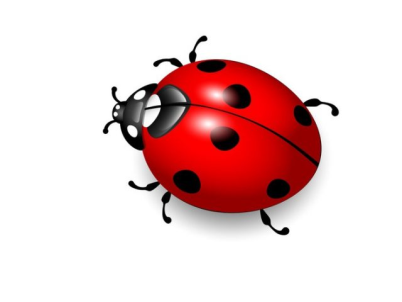 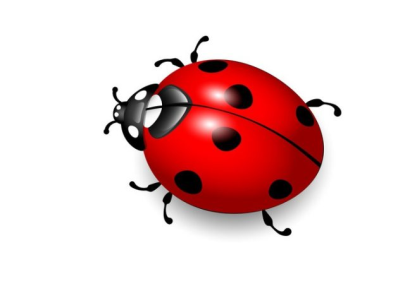 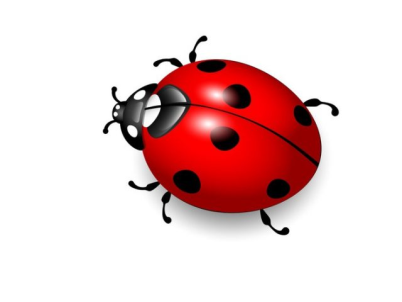 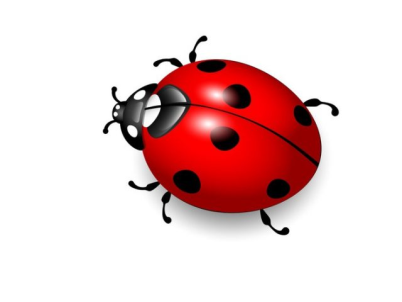 1
6
7 - 1 = 6
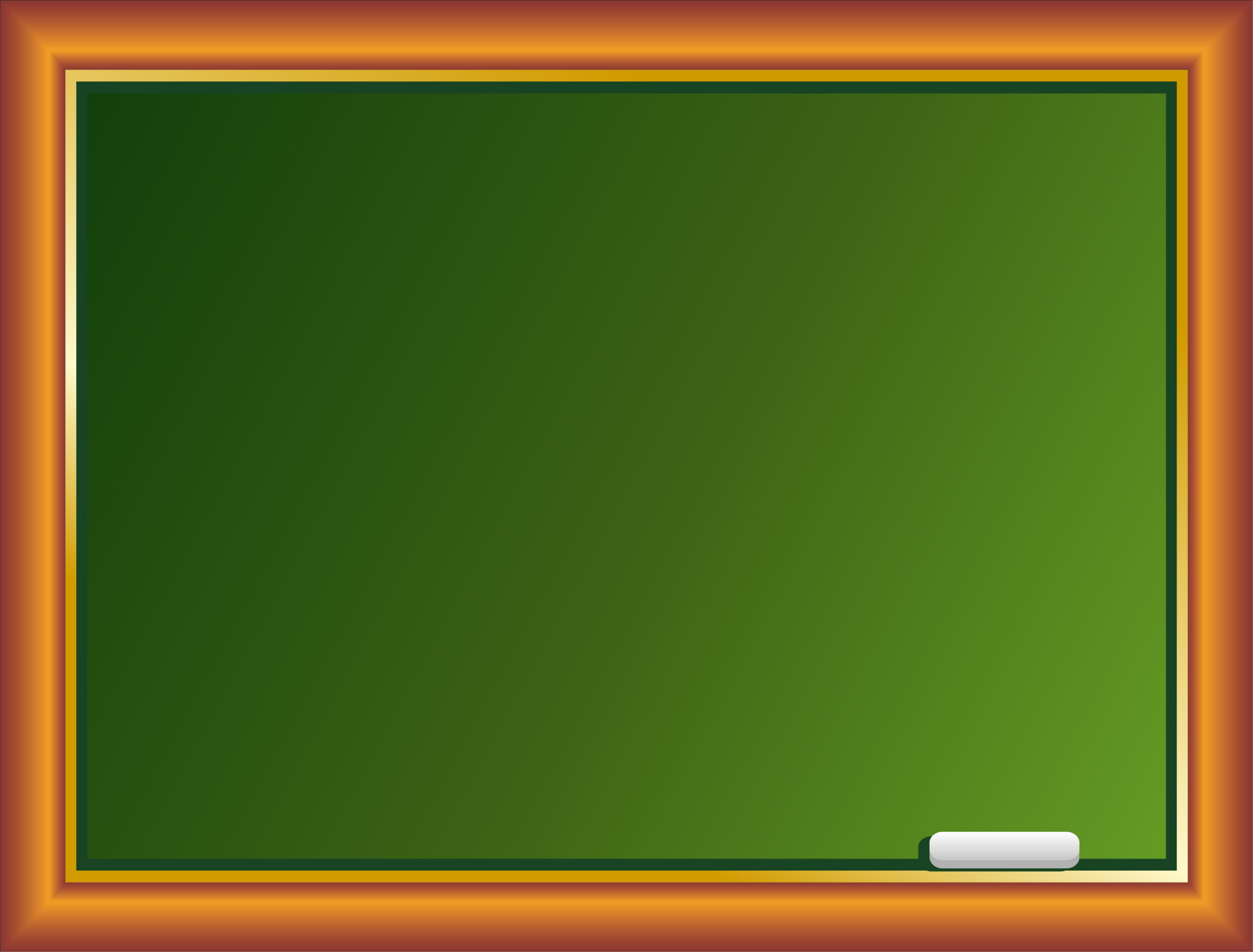 7
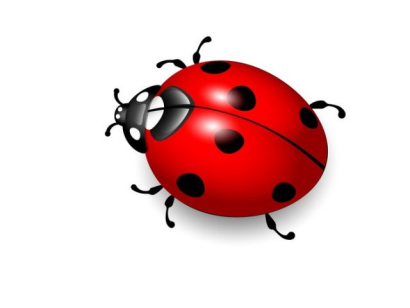 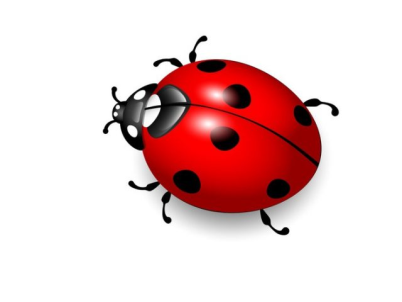 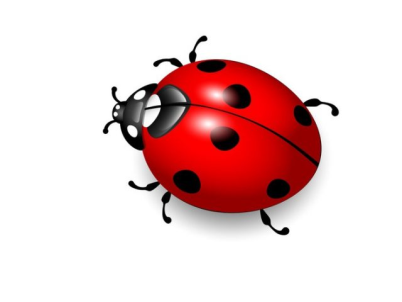 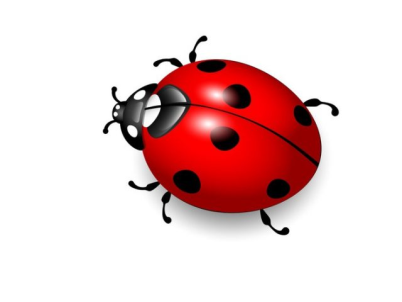 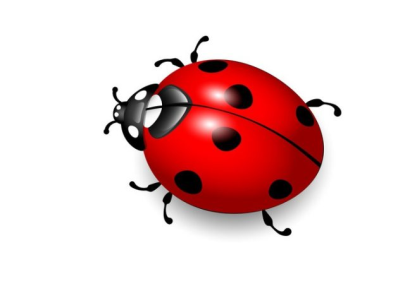 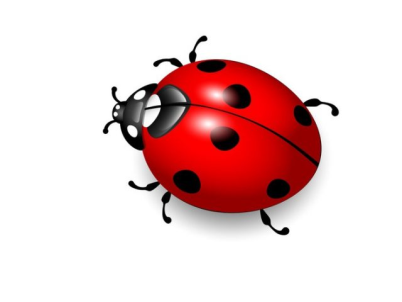 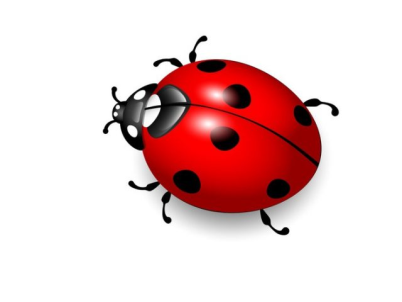 1
6
7 - 6 = 1
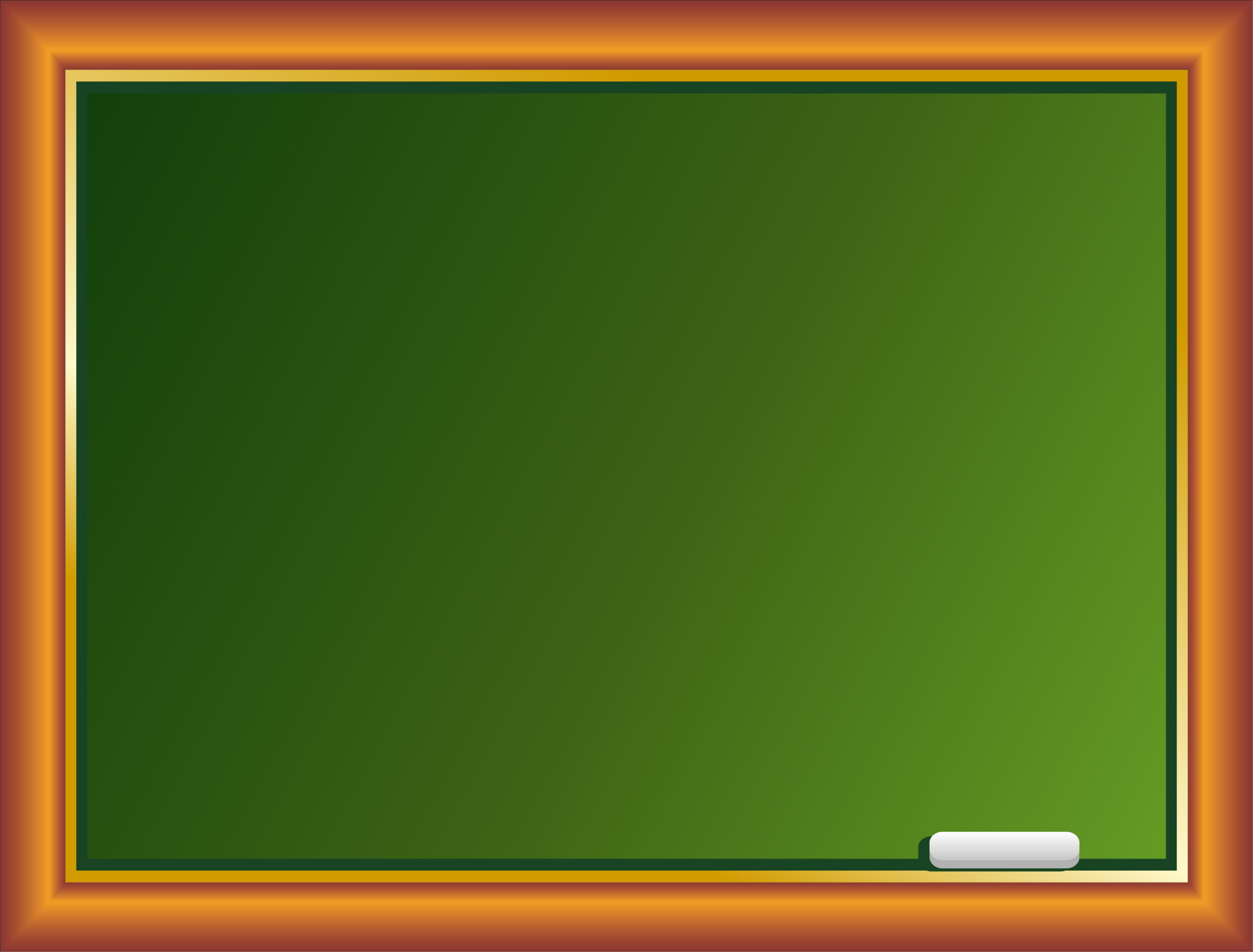 7
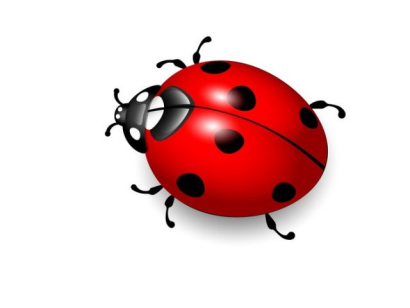 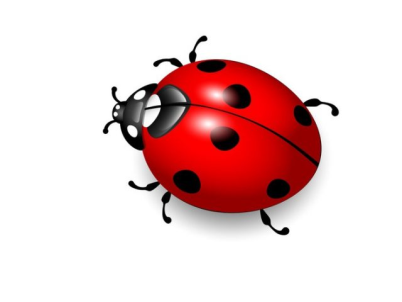 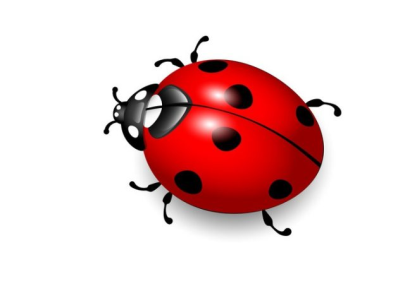 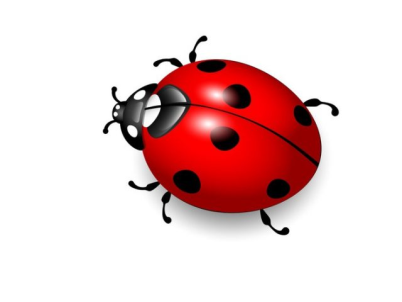 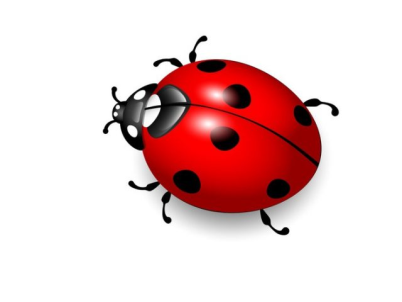 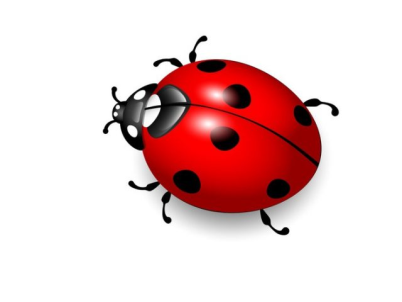 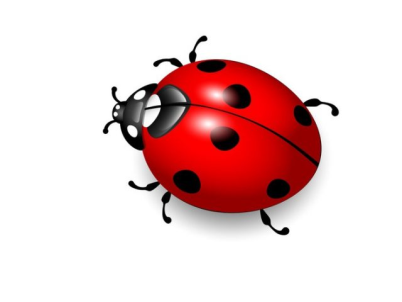 2
5
2 + 5 = 7
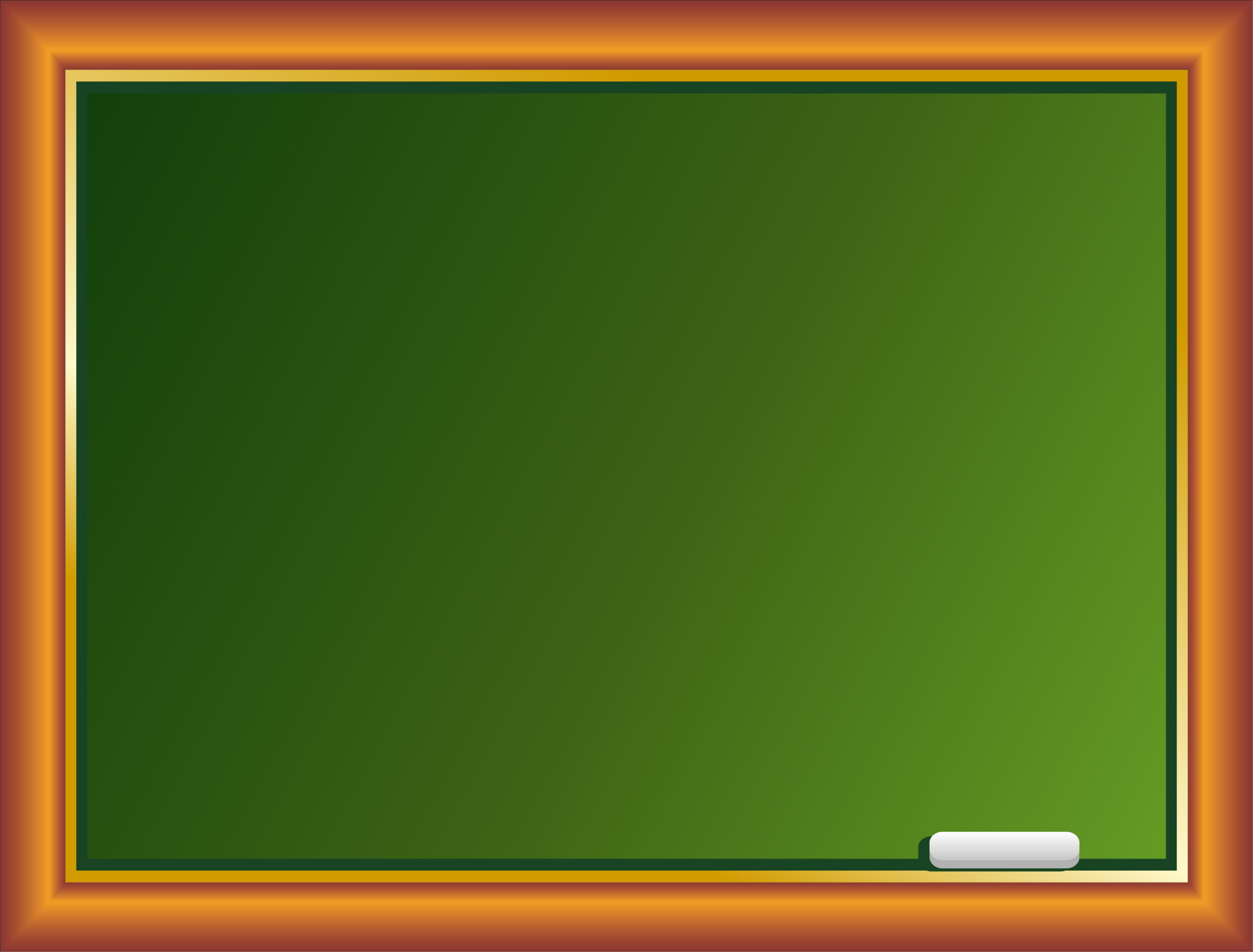 7
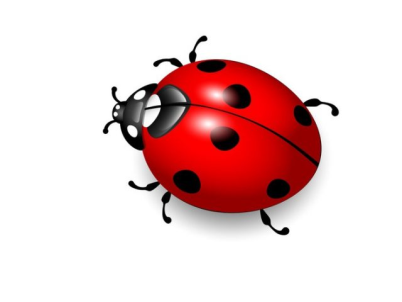 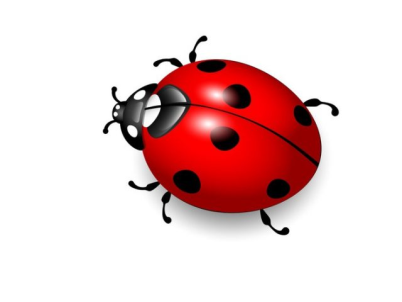 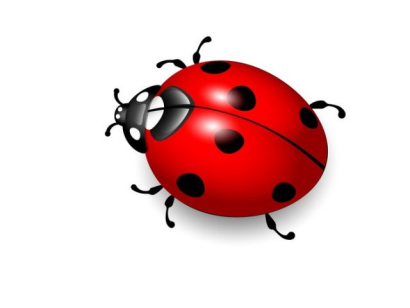 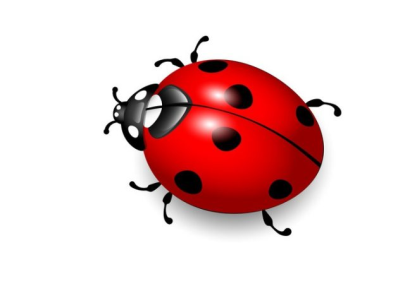 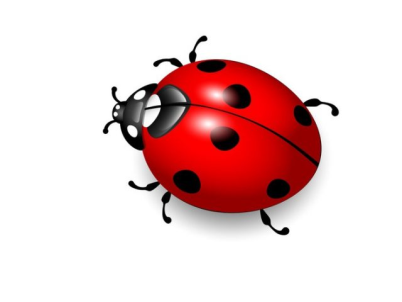 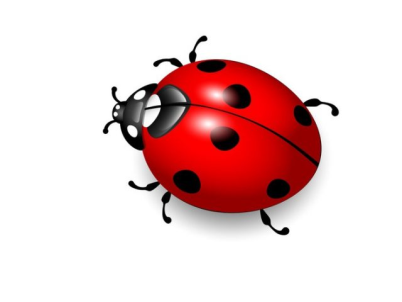 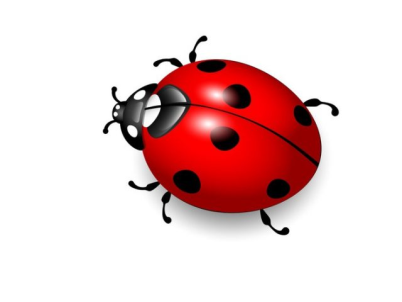 5
2
5 + 2 = 7
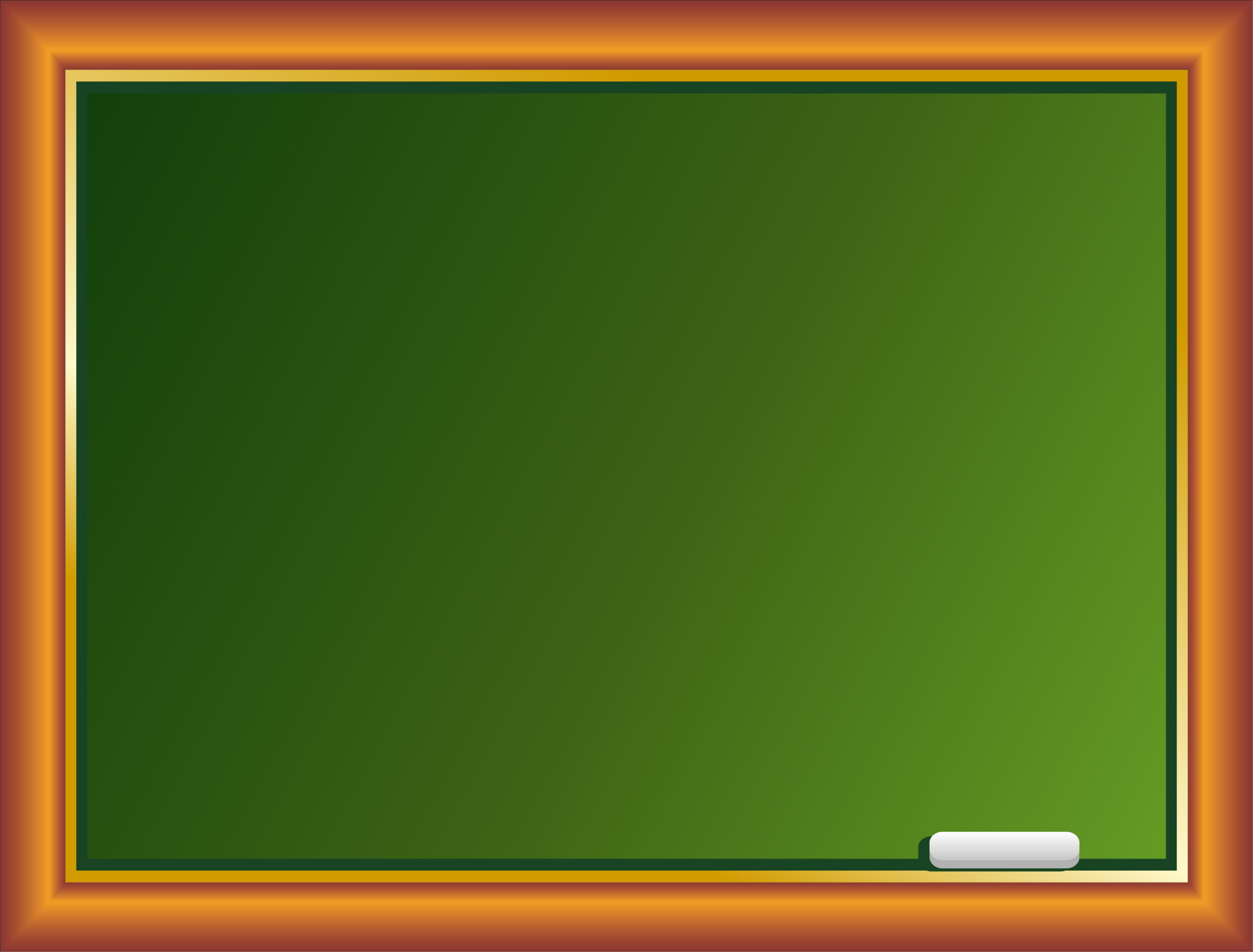 7
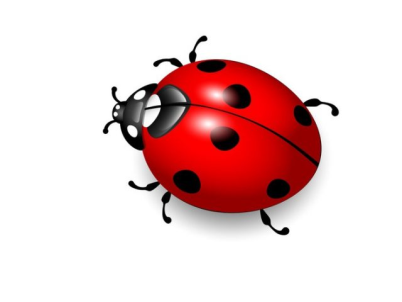 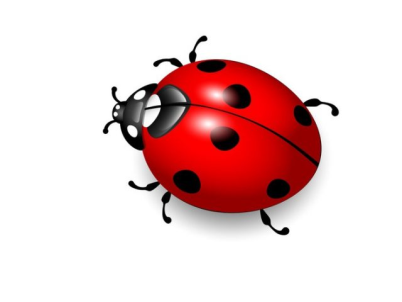 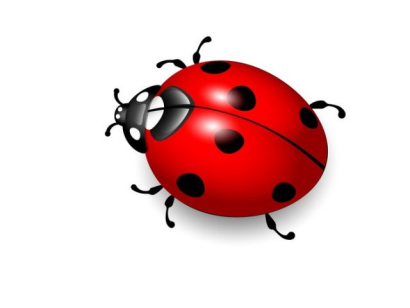 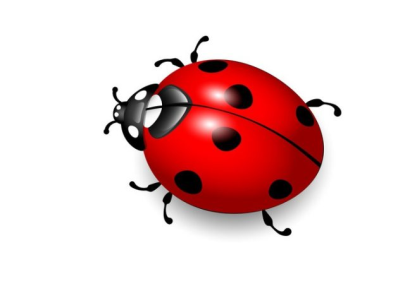 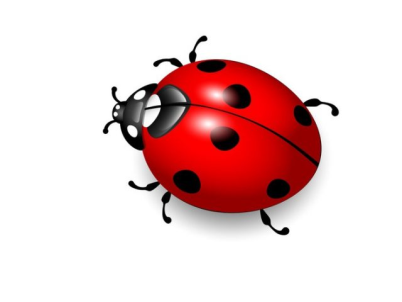 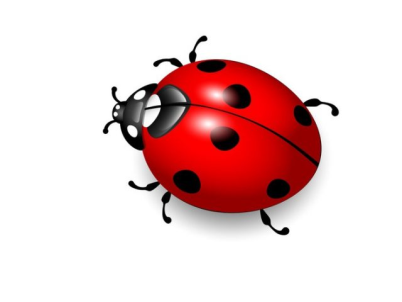 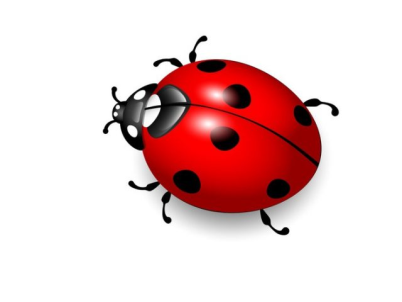 5
2
7 - 2 = 5
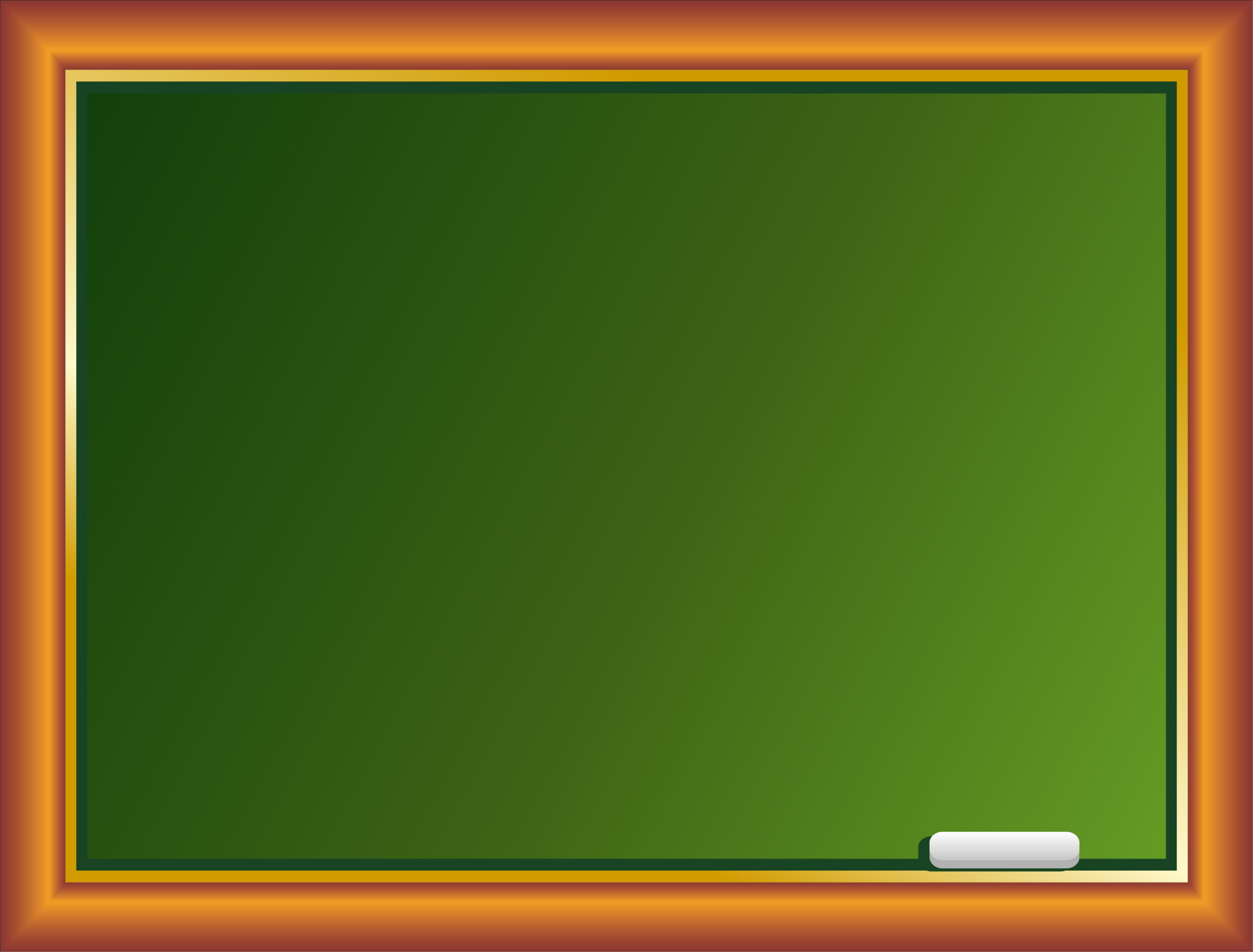 7
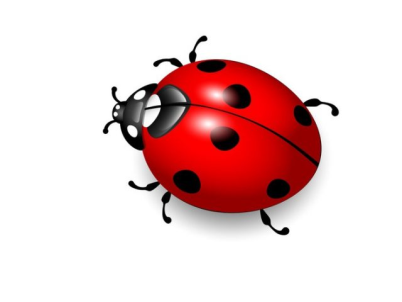 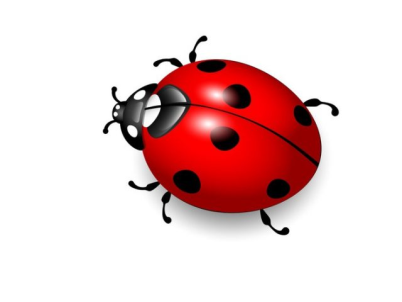 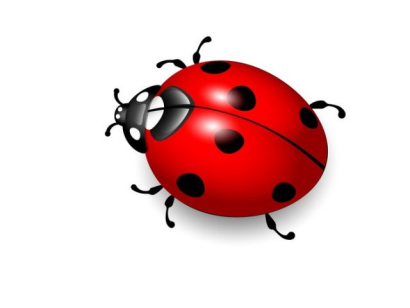 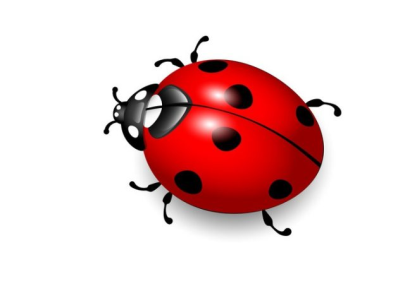 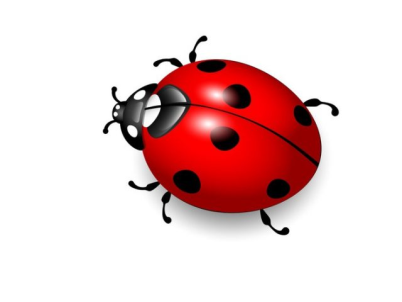 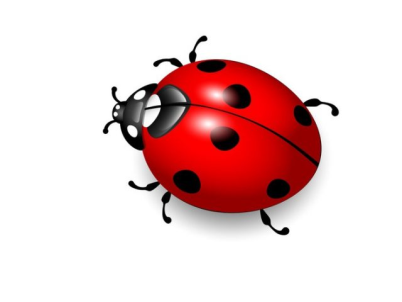 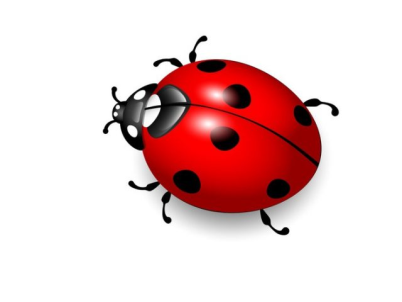 5
2
7 - 5 = 2
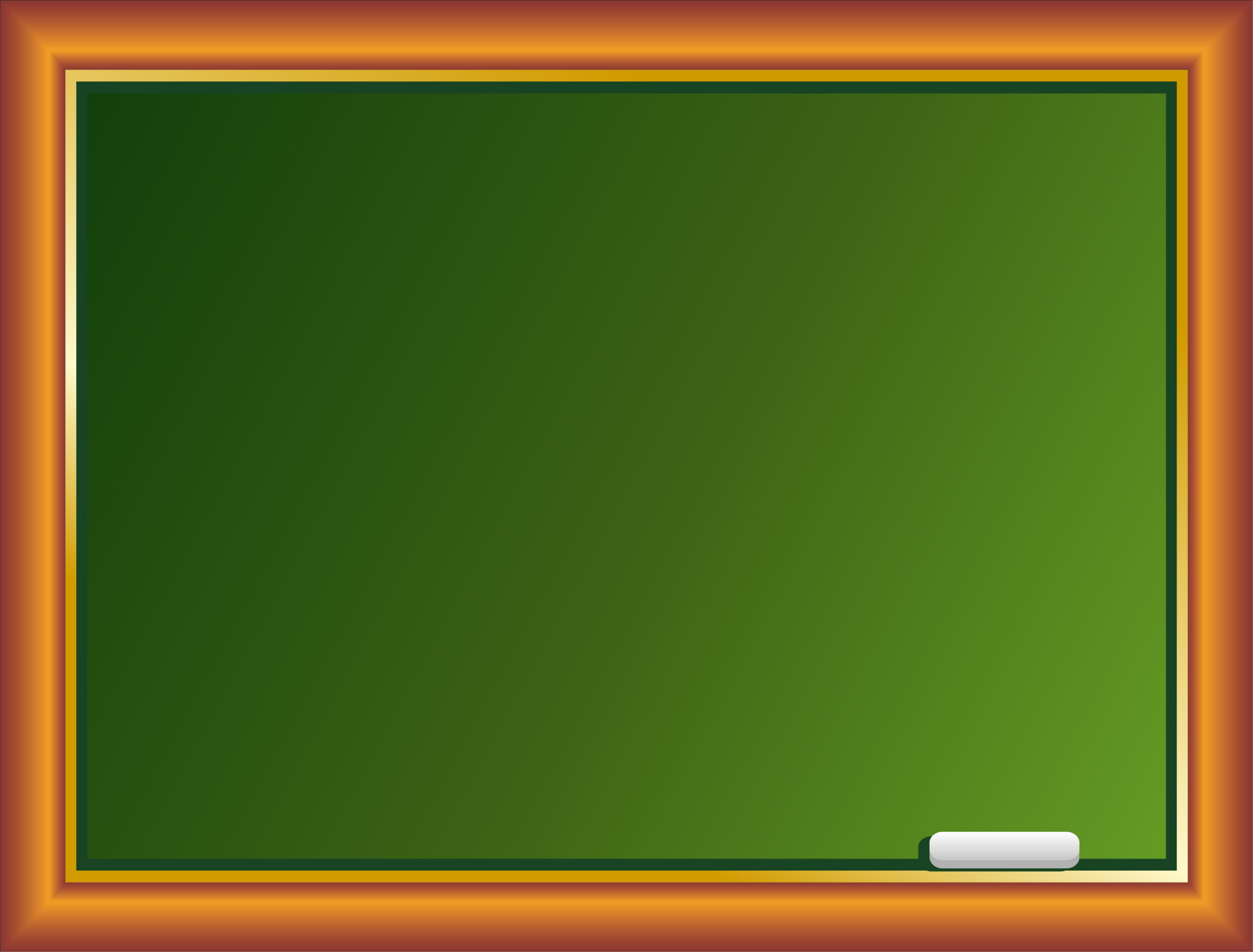 7
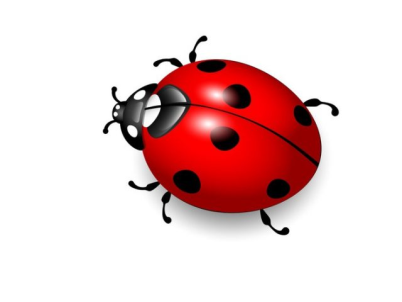 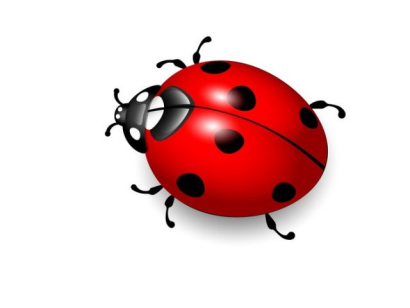 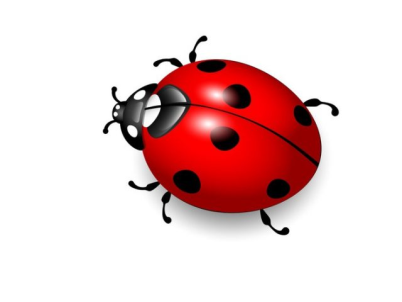 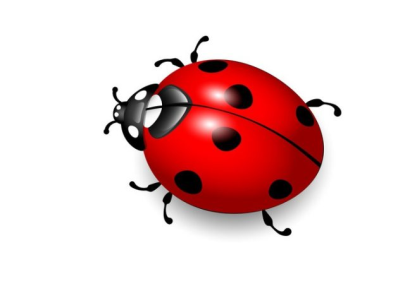 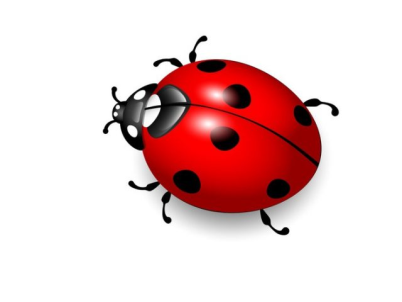 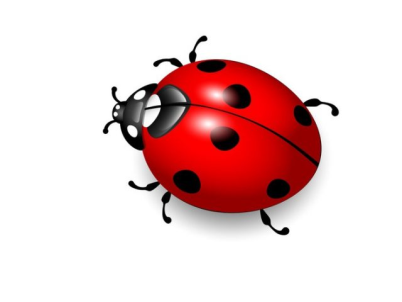 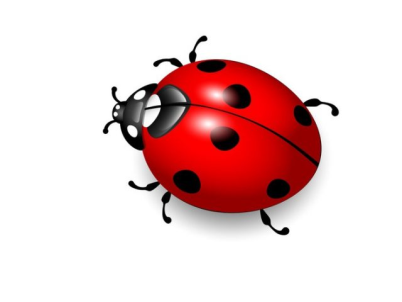 3
4
3 + 4 = 7
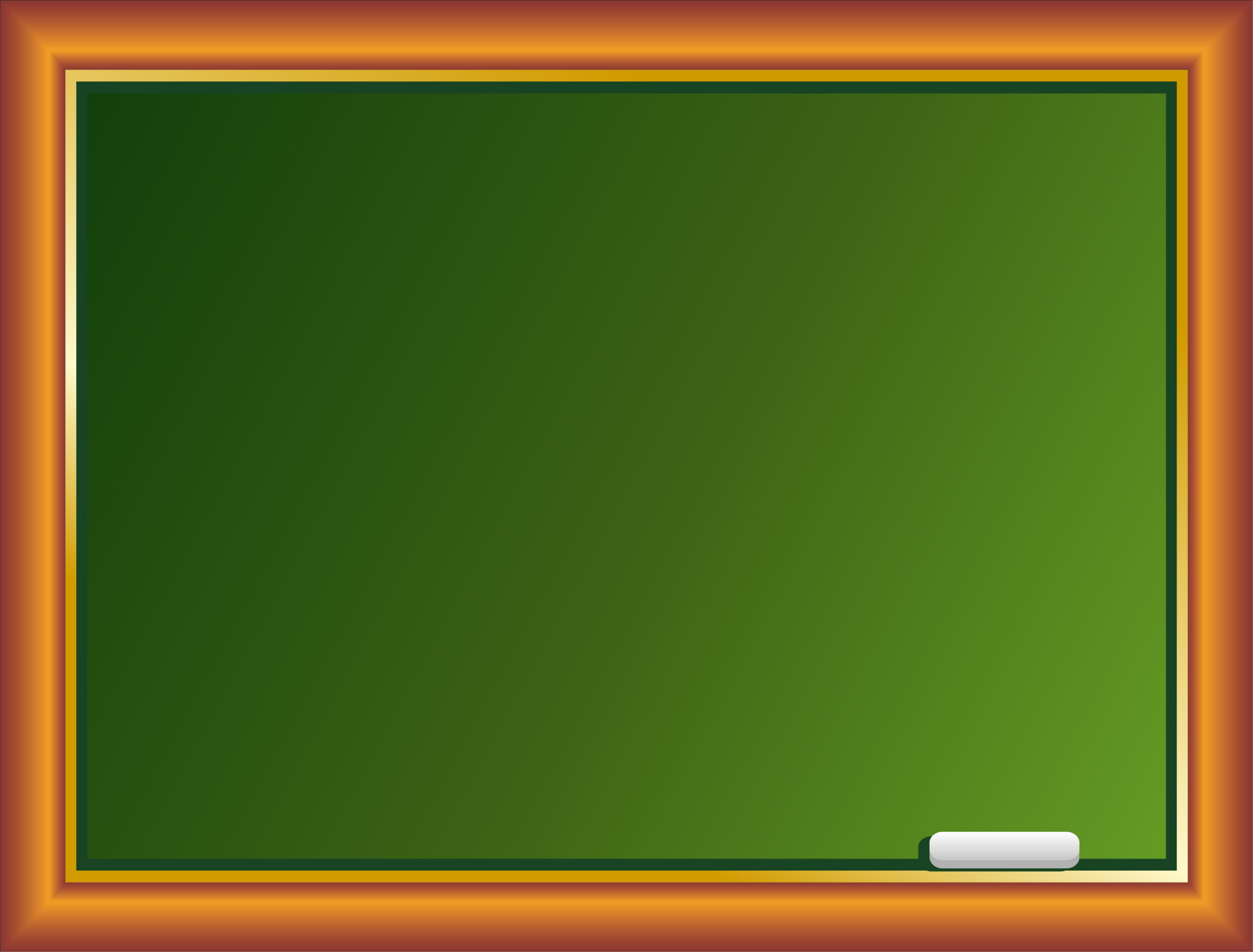 7
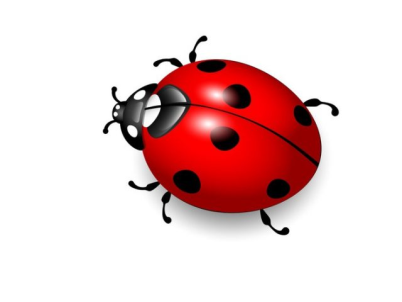 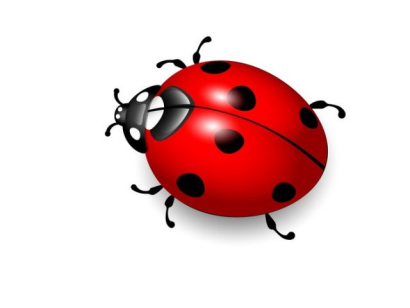 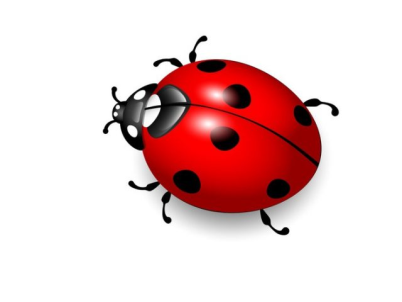 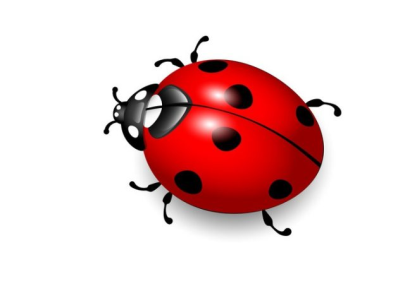 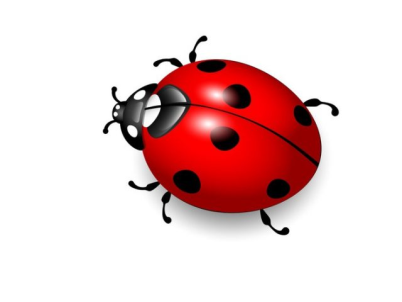 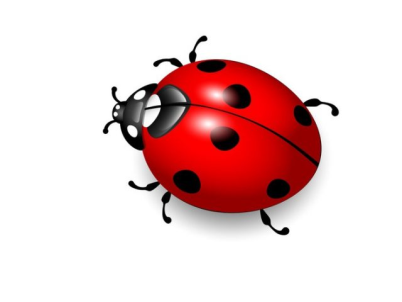 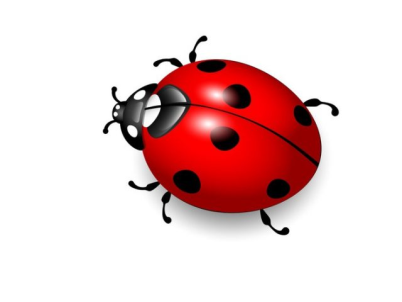 4
3
4 + 3 = 7
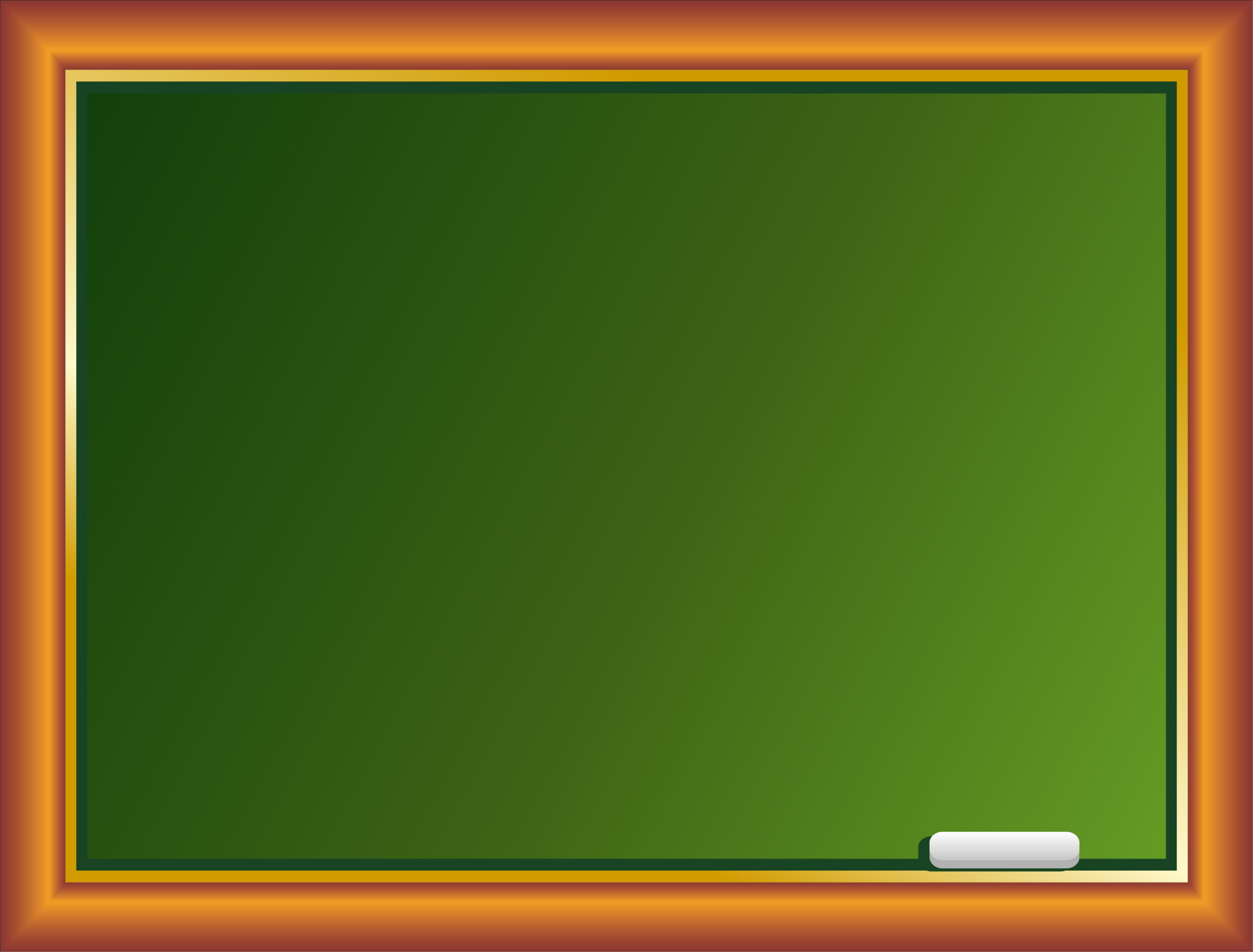 7
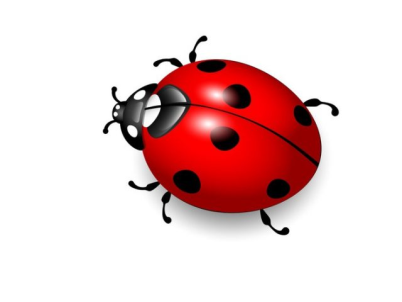 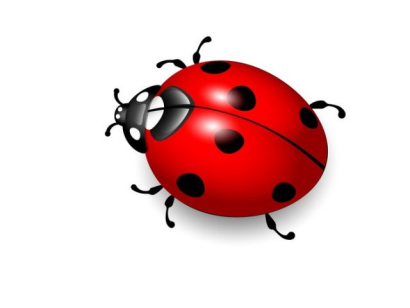 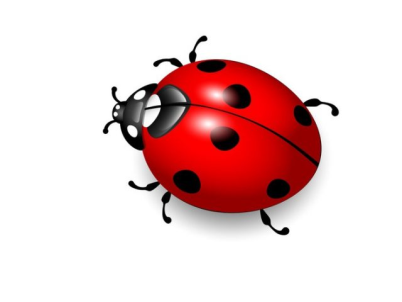 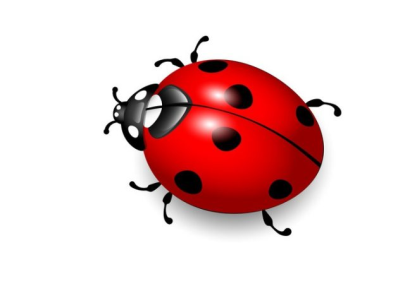 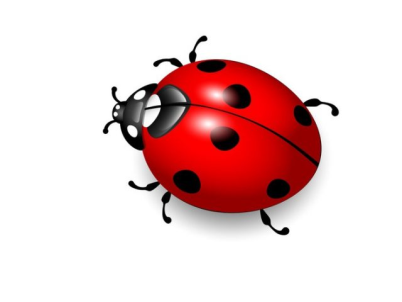 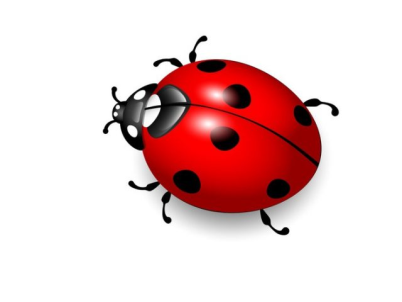 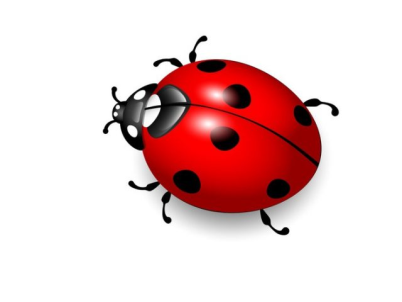 4
3
7 - 3 = 4
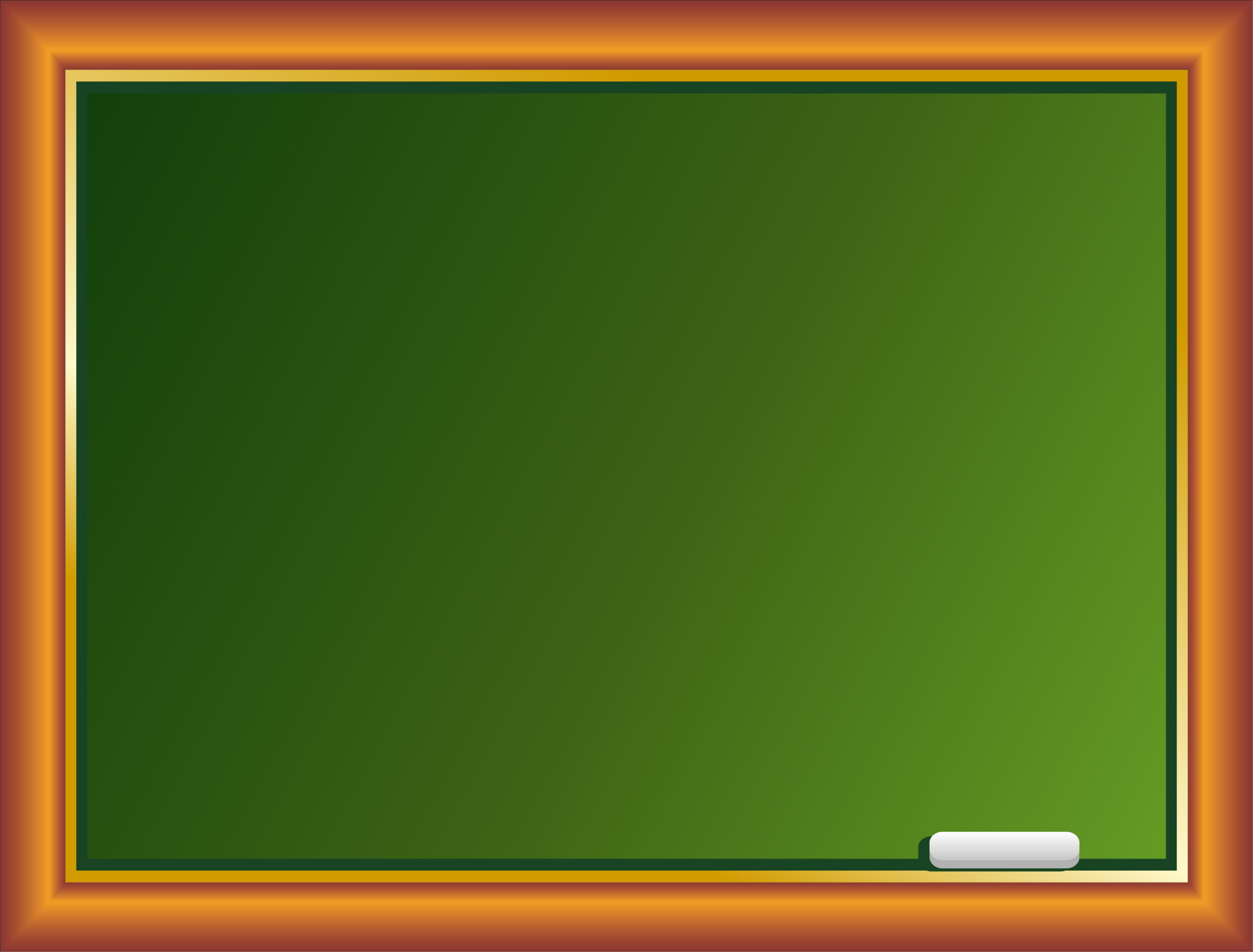 7
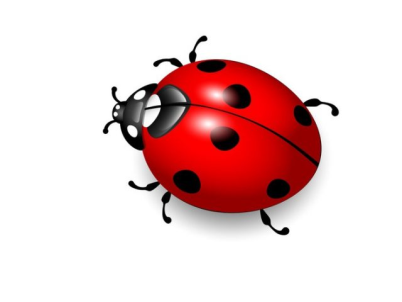 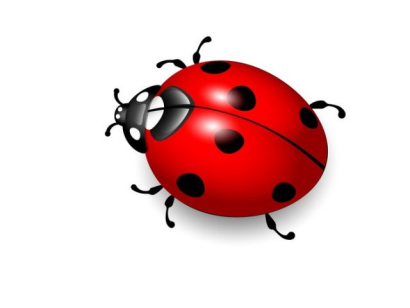 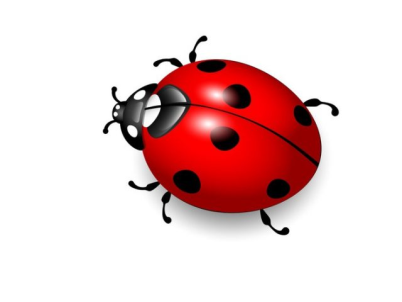 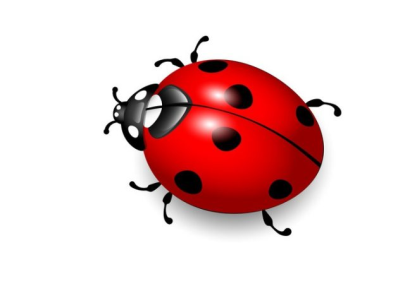 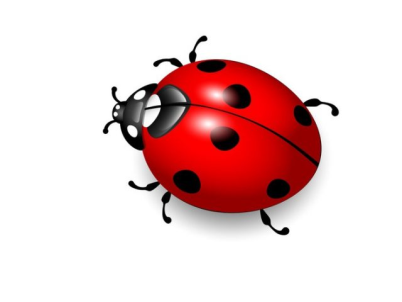 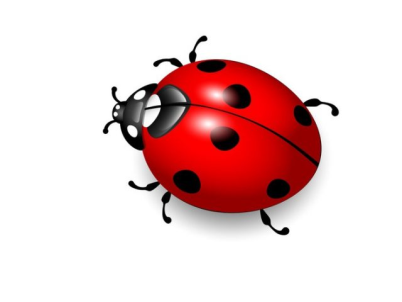 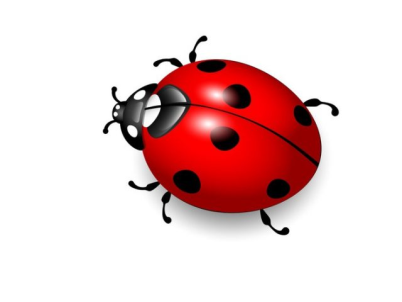 4
3
7 - 4 = 3
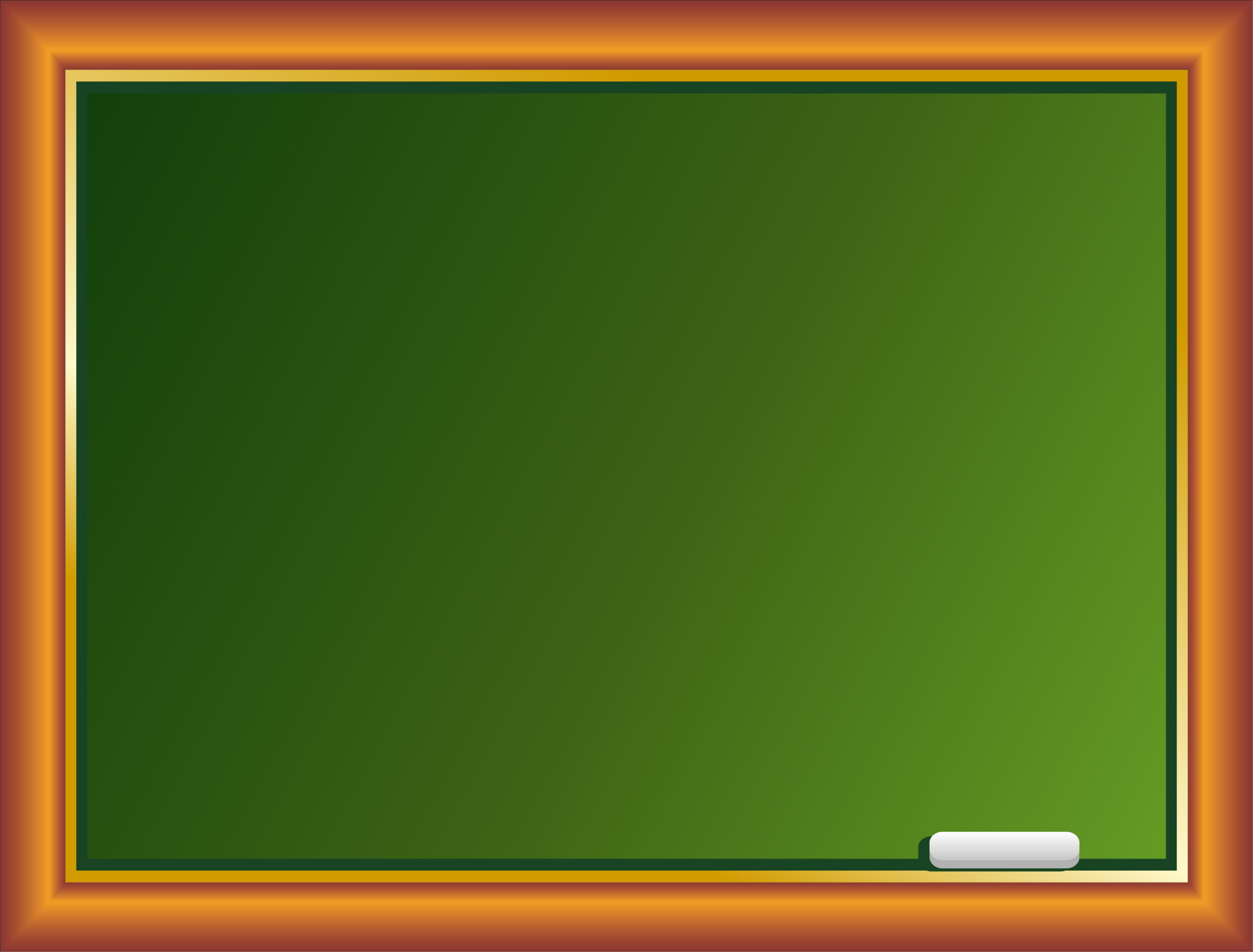 7
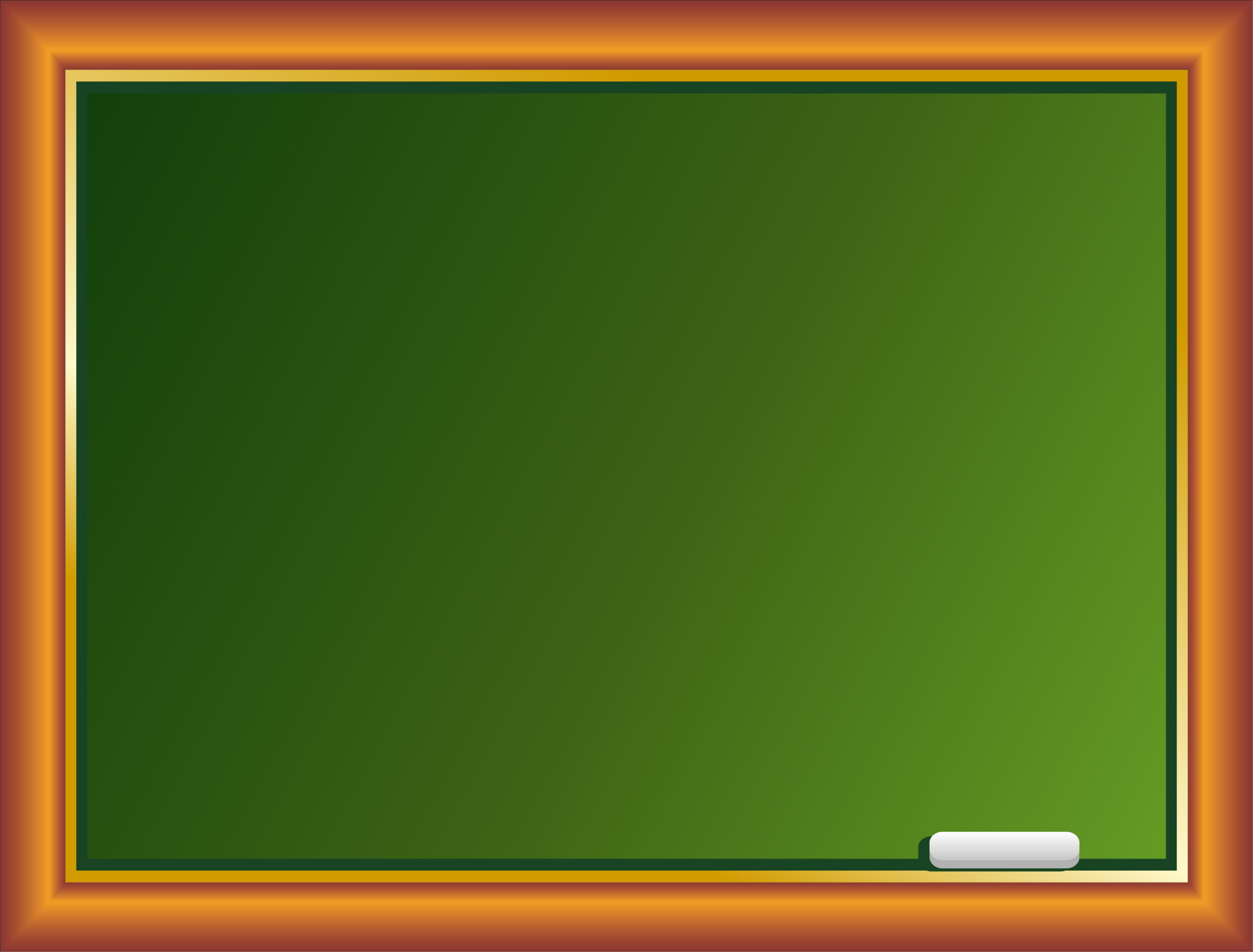 7